第十四课  钥匙忘拔下来了
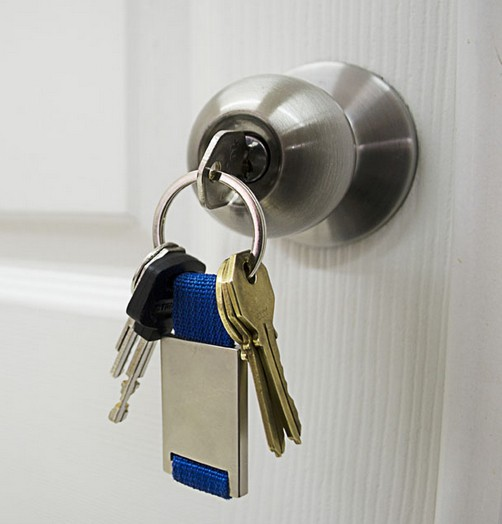 图书城	 	 图书
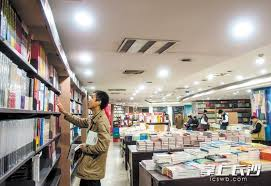 我和麦克一起骑车到图书城。
图书城里有许多图书。
我已经去了图书城了。
我今天去图书城买了许多图书。
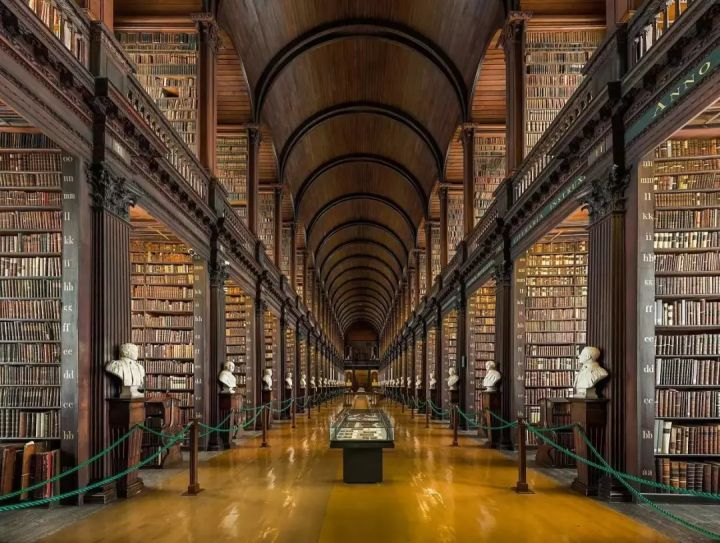 进去
每个书店我都想进去看看。
进去之后，我发现食堂已经没有空位子了。
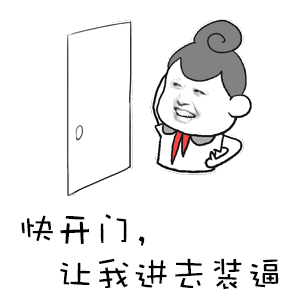 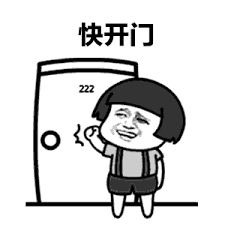 另		另外
另外  เป็นคำกริยาวิเศษณ์ มีความหมายว่า นอกจากนั้น และอื่นๆ 1.  สามารถนำมันมาไว้ข้างหน้า หรือข้างหลังคำนามก็ได้
-  我只用了一点，另外的都在这儿。
ข้างหลังของศัพท์สามารถตามด้วย จำนวนและลักษณะนาม 
他翻译了三章，另外三章你来翻吧。
那是另外一个问题，我们现在不谈。
另外  เป็นคำกริยาวิเศษณ์ ทำหน้าที่ขยายคำกริยา มักจะใช้ร่วมกับคำกริยาวิเศษณ์อื่นๆ เช่น  还、再、又  เป็นต้น ตำแหน่งของพวกมันจะอยู่ข้างหน้า ข้างหลังของ “另外”ก็ได้ ประโยคเหล่านี้ เปลี่ยนไปใช้“另外的”ก็ได้ใช้ในรูปประโยคที่“另外的”อยู่ข้างหน้าคำนาม แล้วความหมายของประโยคส่วนหลังจะไม่เปลี่ยนแปลง
不要让他去了，我们另外再找人吧。
不要让他去了，我们再找另外的人吧。

“另外”คำนี้ยังเป็นคำสันธานได้อีกด้วย นำมาใช้เชื่อมประโยค มีความหมายว่า นอกจากนี้ ใช้ในประโยคที่พูดถึงเรื่องหนึ่งอยู่ แล้วจะพูดเสริมอีกเรื่องหนึ่ง
今天我买了一件衣服，另外还买了一条裤子。
我想去看看他，另外，我自己想出去散散心。
各种各样	各	样
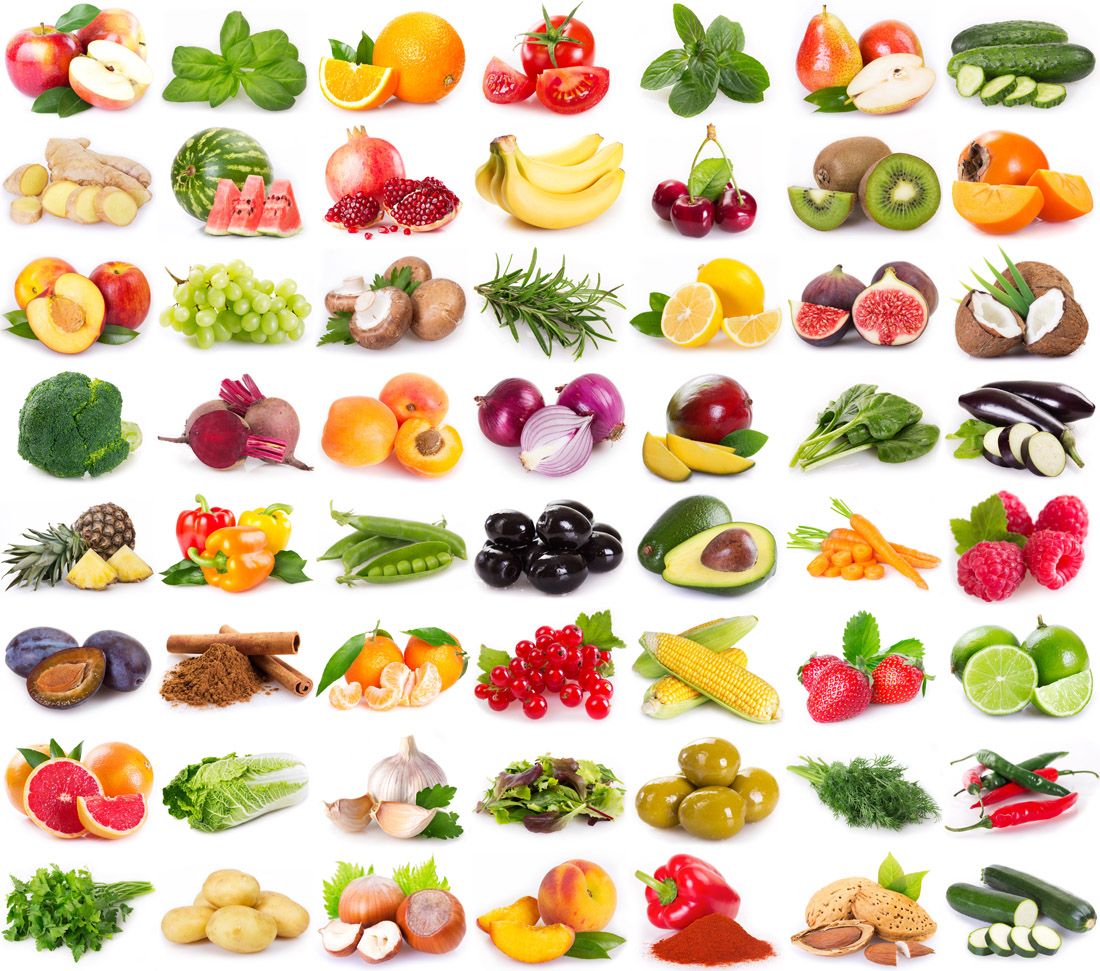 书店里有各种各样的书。
我喜欢吃各种各样的水果。
我们班的学生各个都很努力。
样子：他的样子看起来是生气了。 
模样：他和他爸爸长得一个模样。
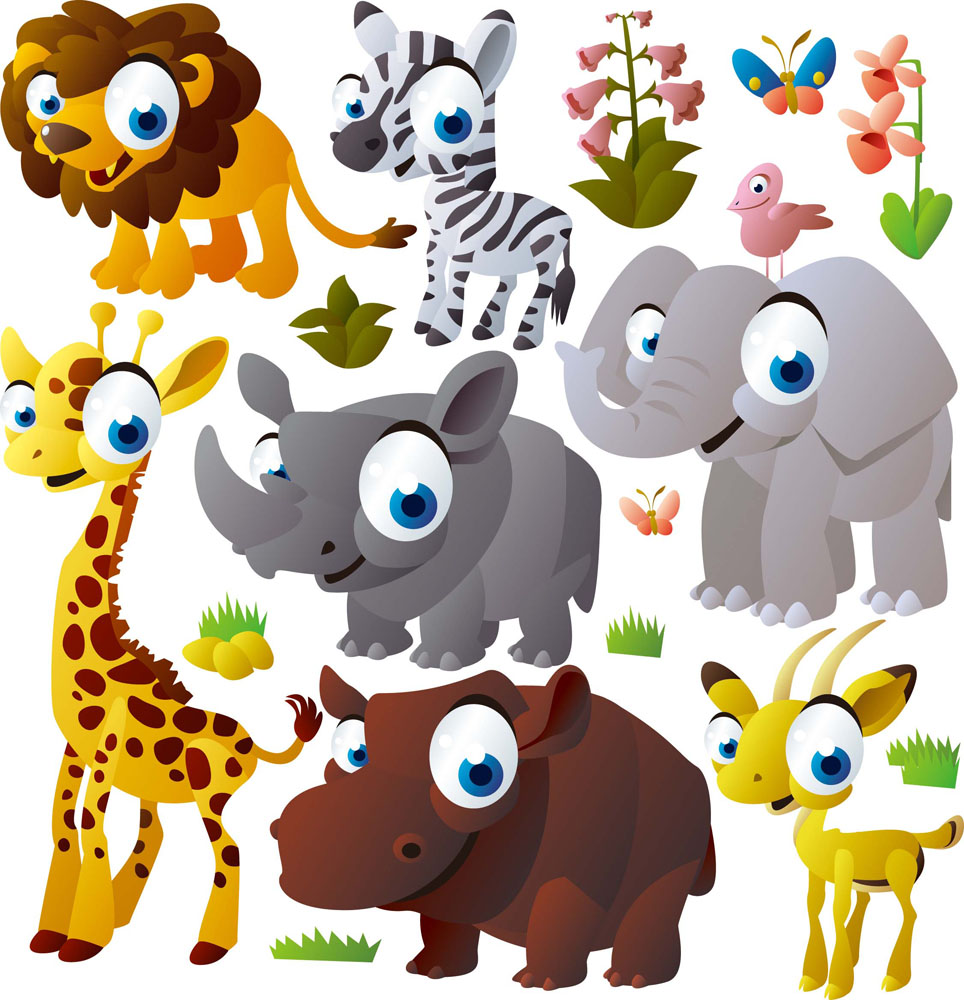 兴奋
看到书店里有各种各样的书，我很兴奋。
一想到明天放假，我就十分兴奋。
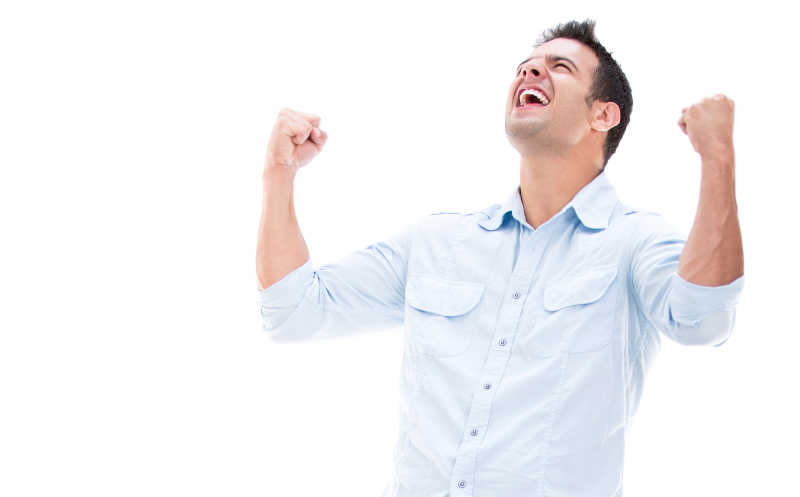 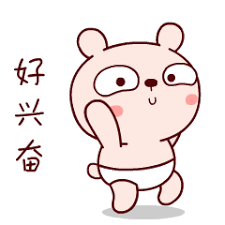 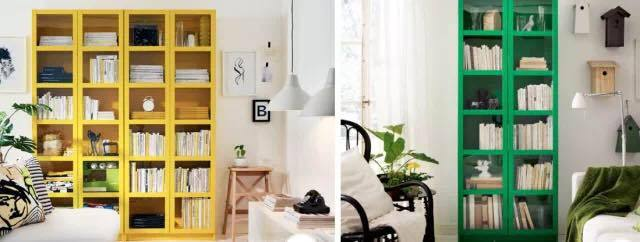 书架
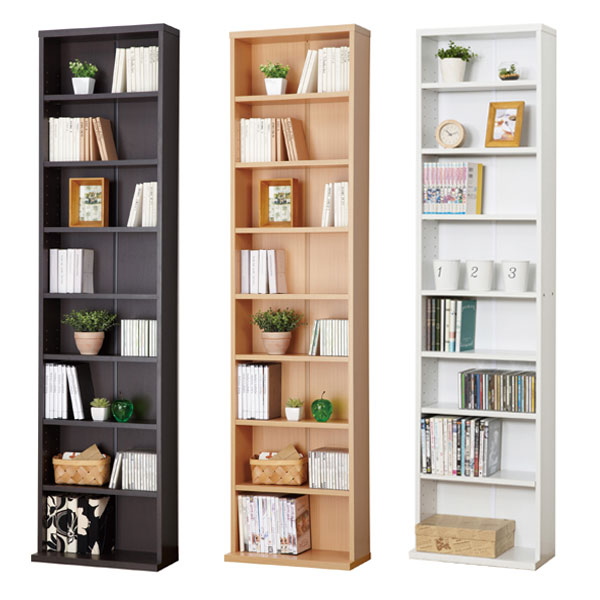 书店里有许多的书架。
我从书架上拿了一本书。
下来
我从书架上拿下来一本书。
上学要迟到了，你怎么还不下来？
下去：我下去了，你再等我一下
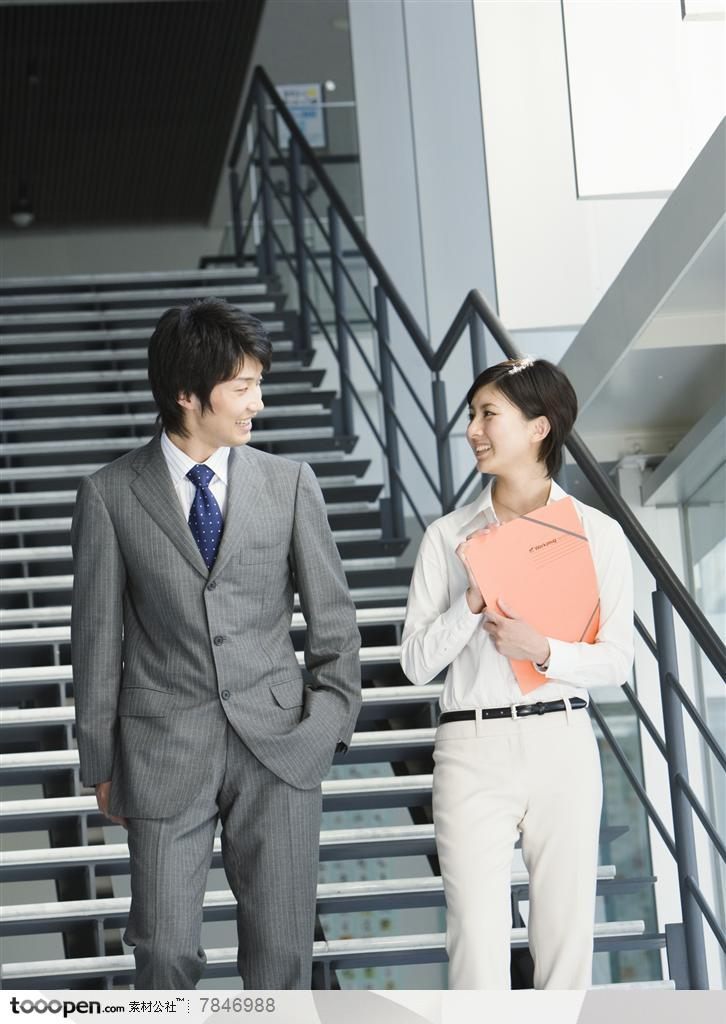 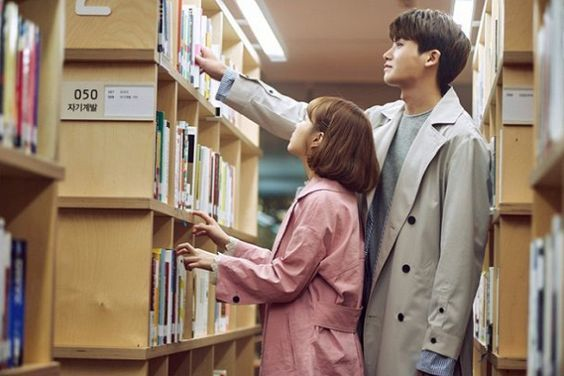 抽
我从书架上抽出一本书。
我们通过抽签的方式决定考试顺序。
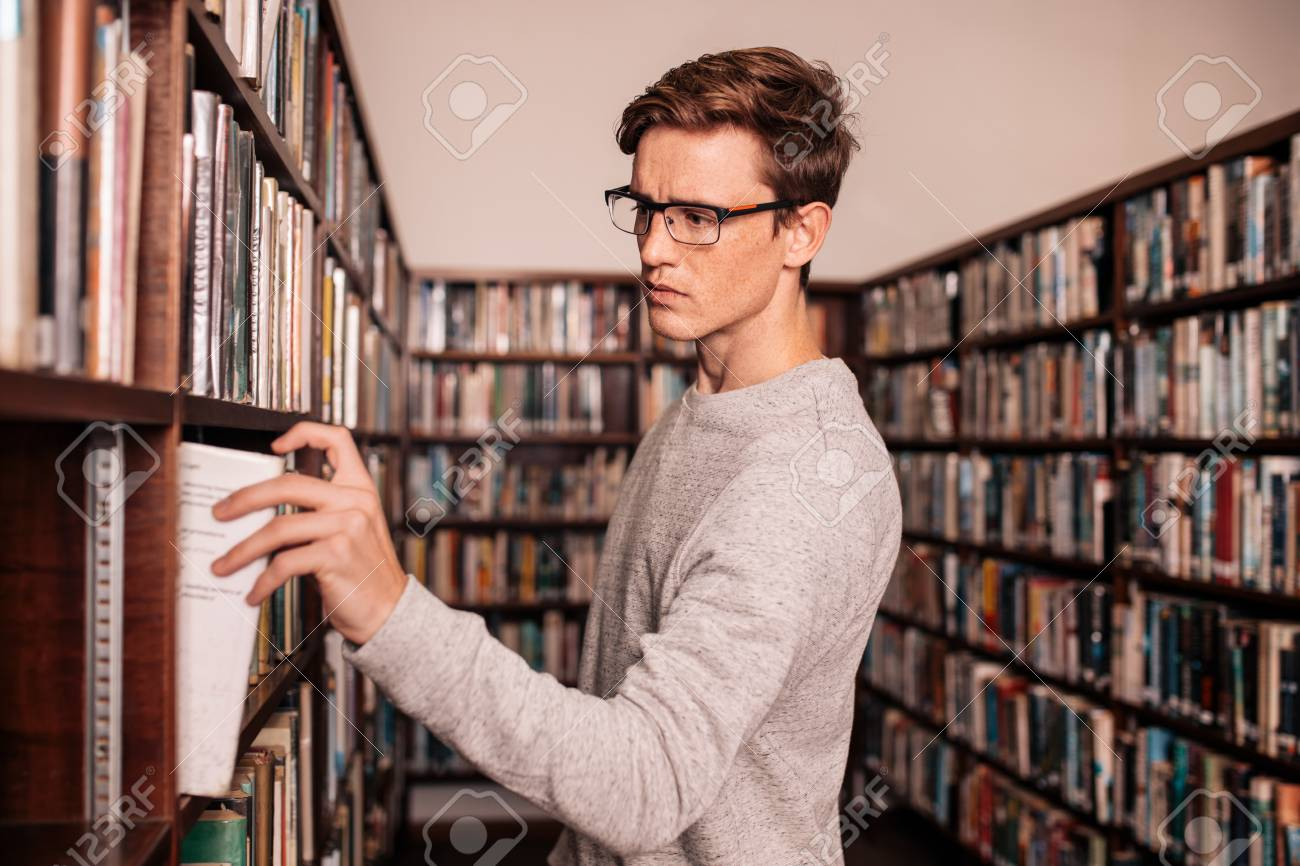 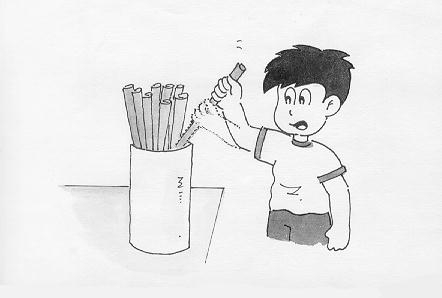 挑		选		小说
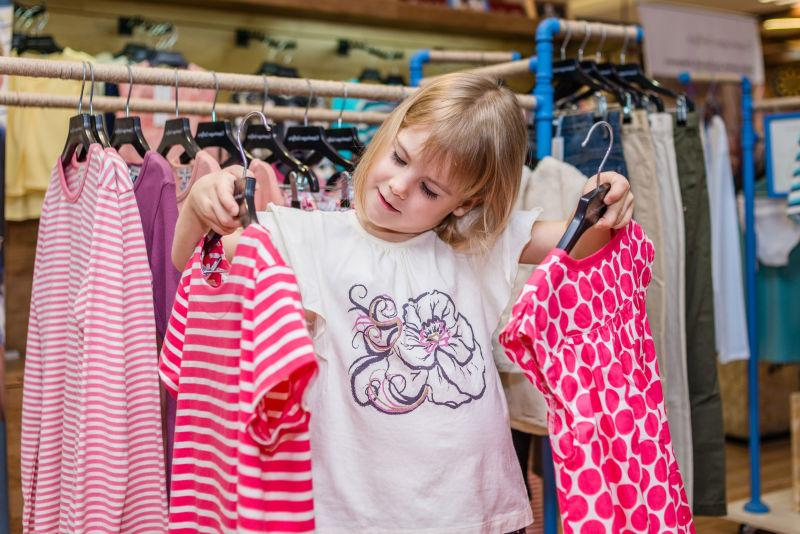 老师挑选我去参加歌唱比赛。
挑来挑去也没挑到一个大的苹果。
我挑了几本历史书，麦克选了一些中文小说。
我的爸爸是小说家。
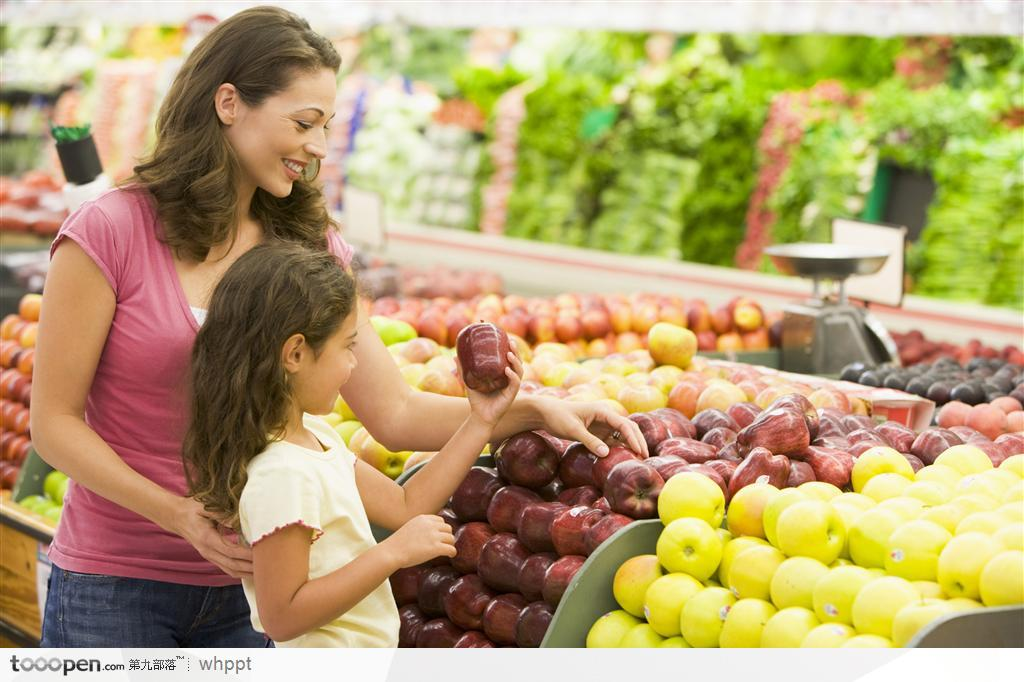 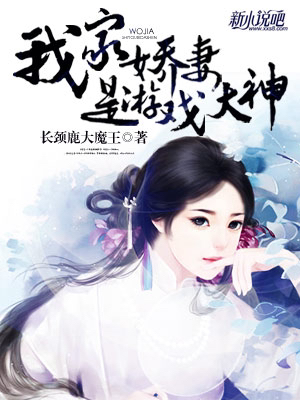 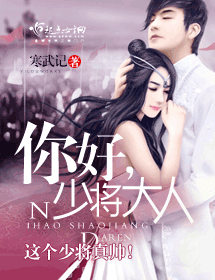 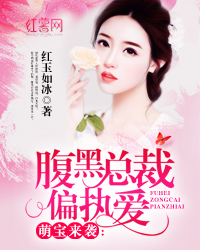 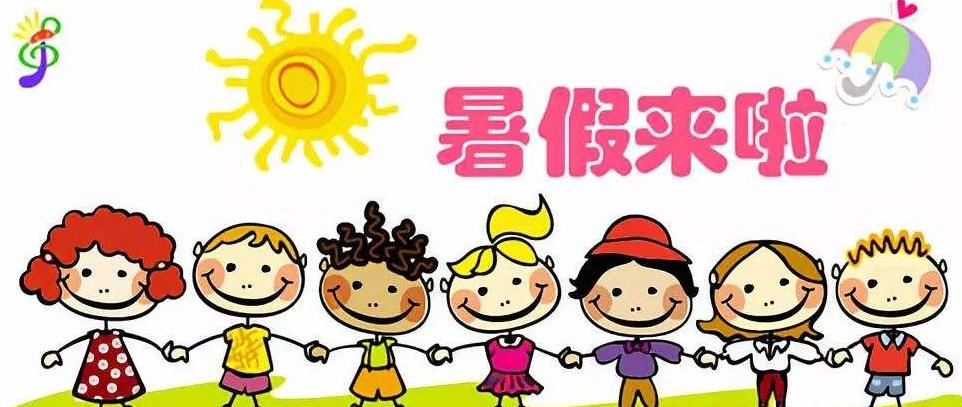 放寒假		放		寒假	暑假
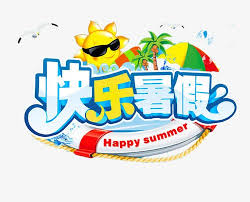 你放寒假的时候一定要来看我们。
我们从上星期就开始放暑假了。
再有两个月就要放寒假了。
我们一月十五号就要放暑假了。
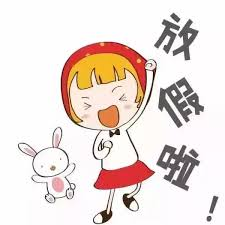 回去
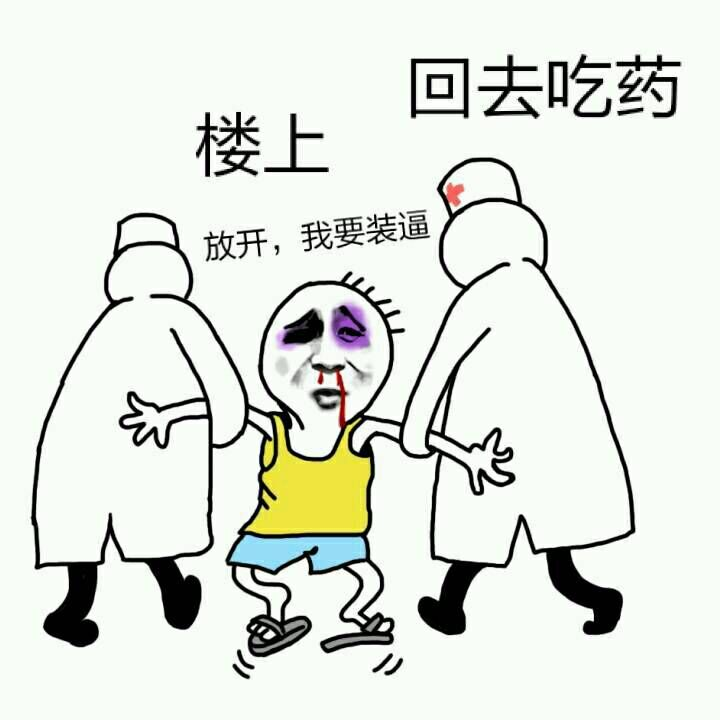 我们都想买一些书带回去。
回去的时候和我说一声。
回来：我回来了，什么时候吃饭啊？
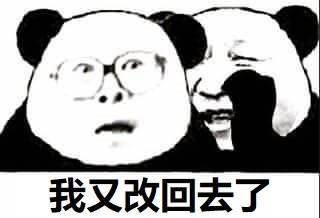 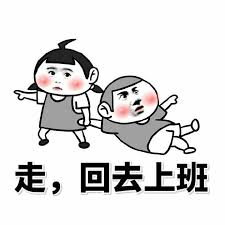 除了……以外
1.表示在什么之外，还有别的。后边常有 “还/也” 	-  除了小王以外，小张，小李也会说英文。	-  除了散步以外，我每天还打羽毛球。2. 表示听说的人或事不包括在内	-  这件事除了你以外，我们都不知道。	-  除了我以外，你们都去过长城了。
注释 : “以外”不用也可以
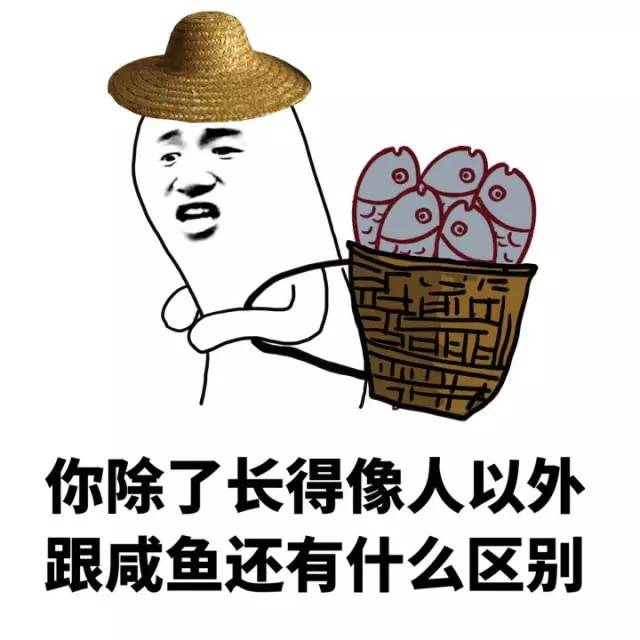 礼品
商城
礼品包装要收费吗？
我家就住在商场旁边，买东西很方便。
我在找商场。您能帮帮我吗？
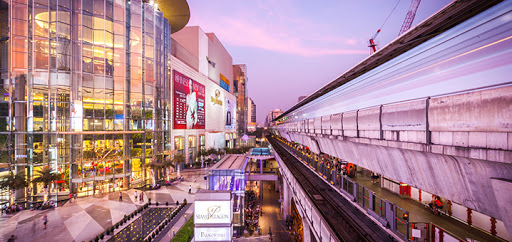 商品
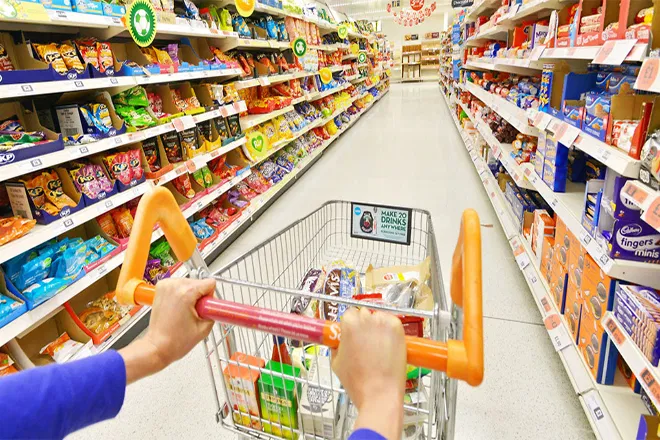 在这个商场有很多商品。
脸谱
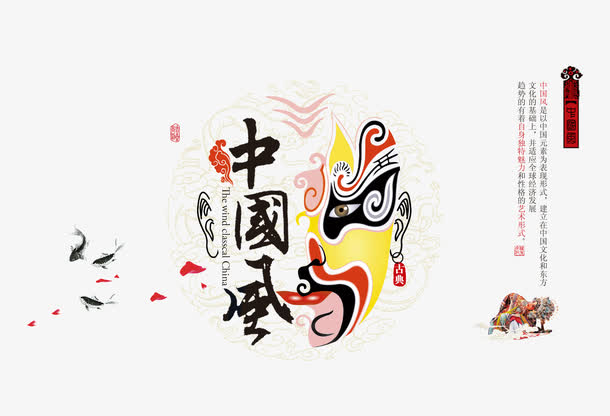 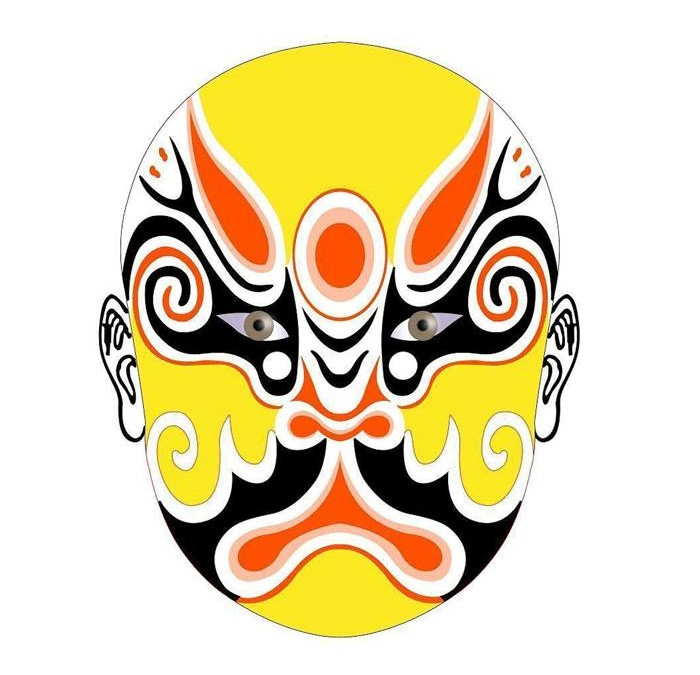 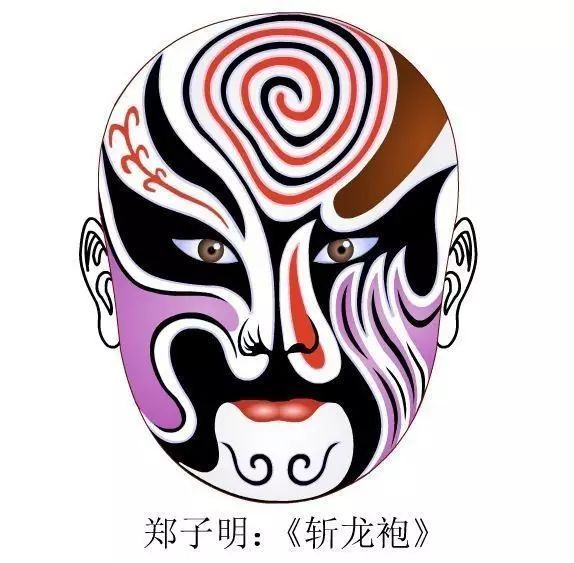 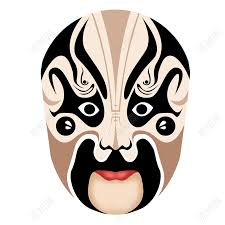 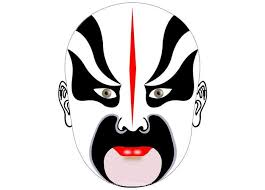 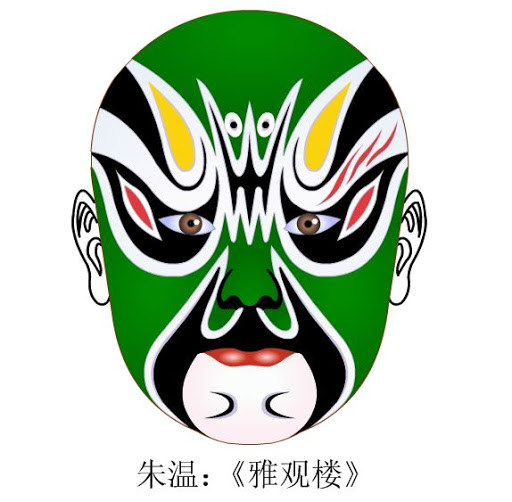 饰物
丝织品
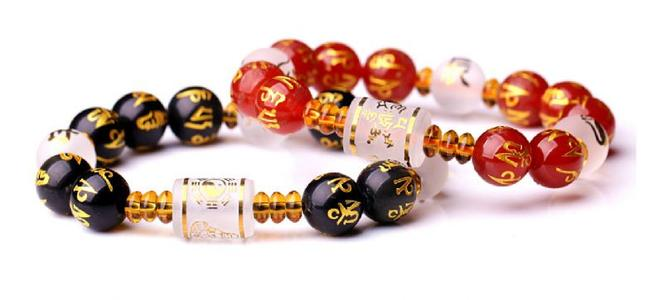 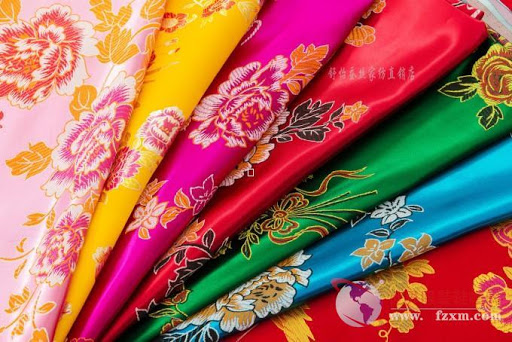 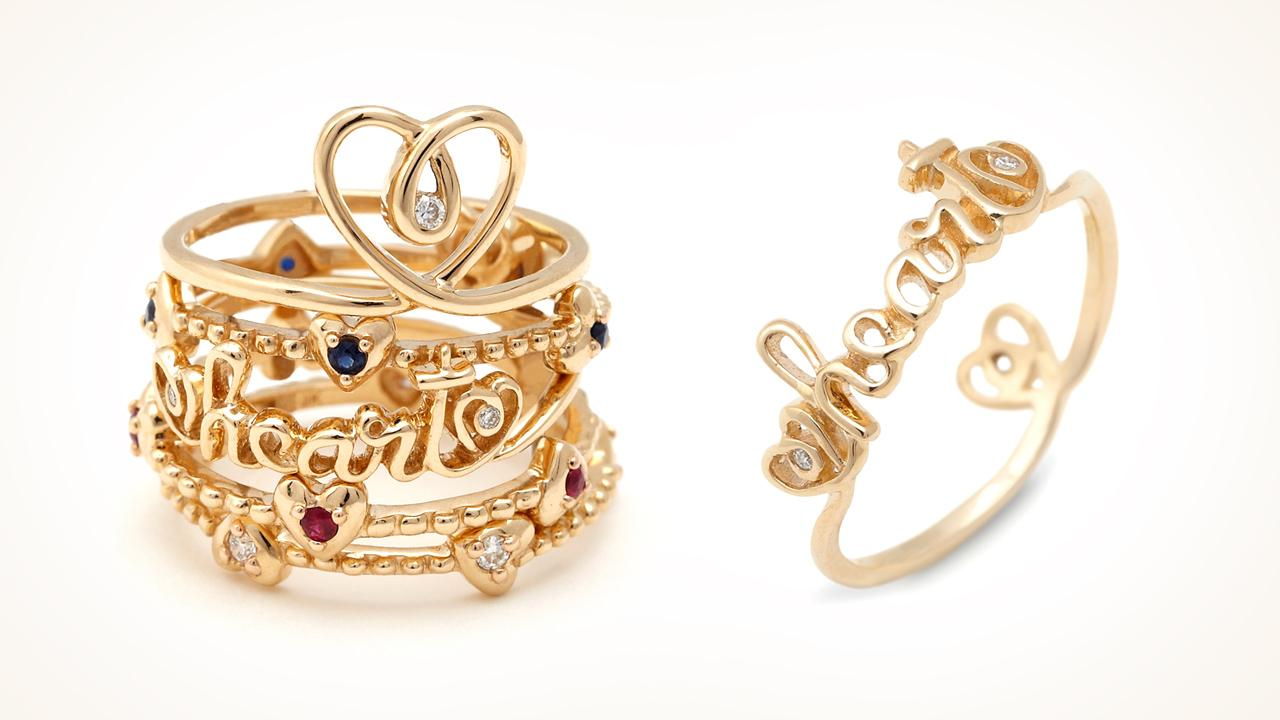 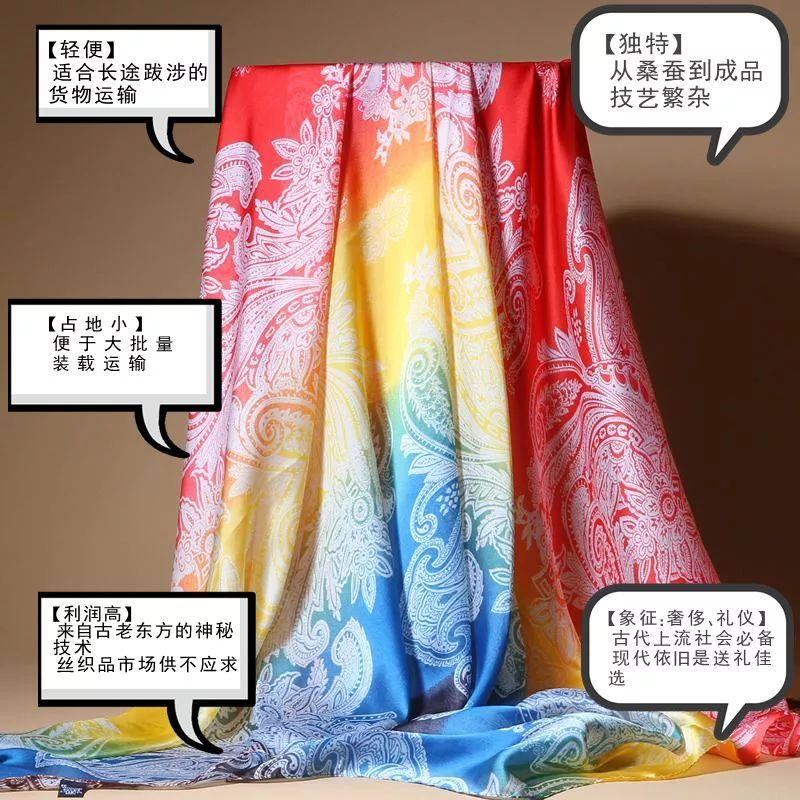 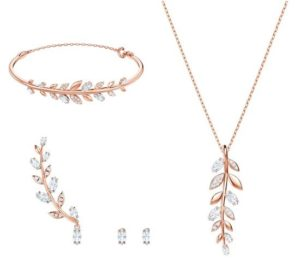 钥匙链（儿）
玩具
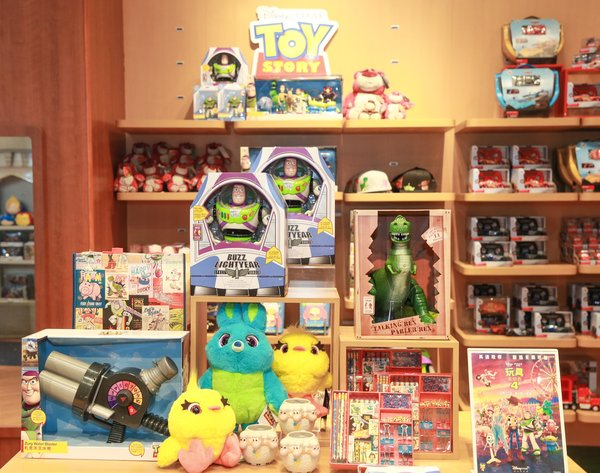 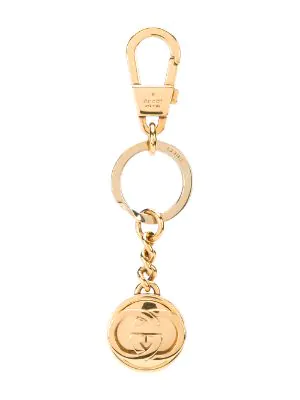 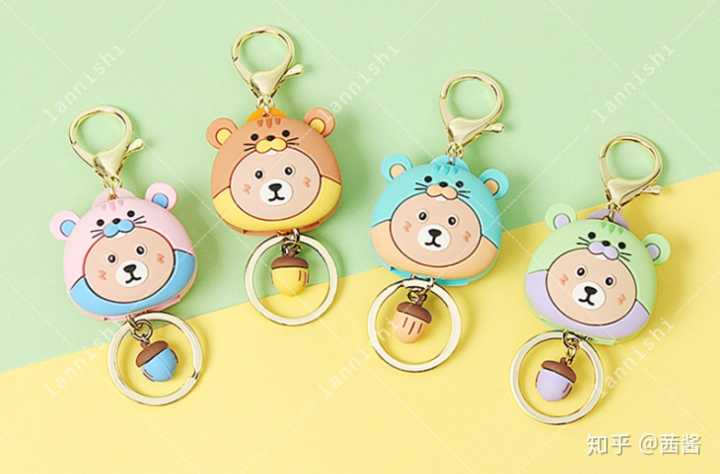 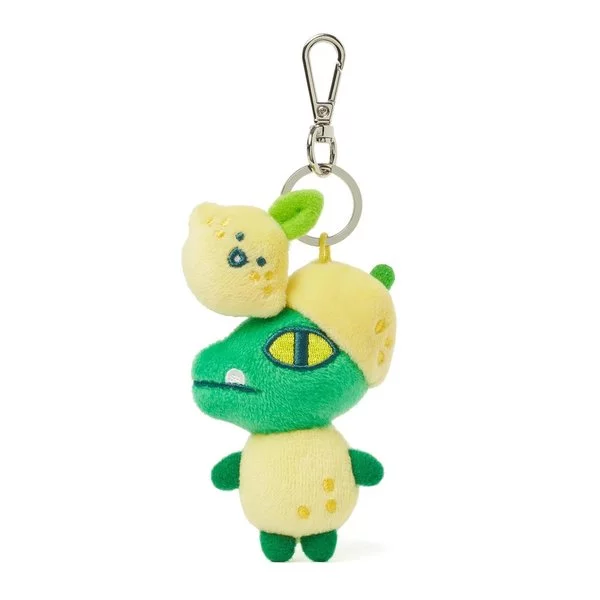 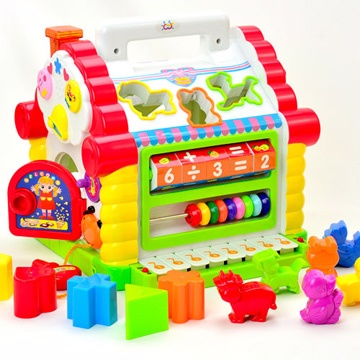 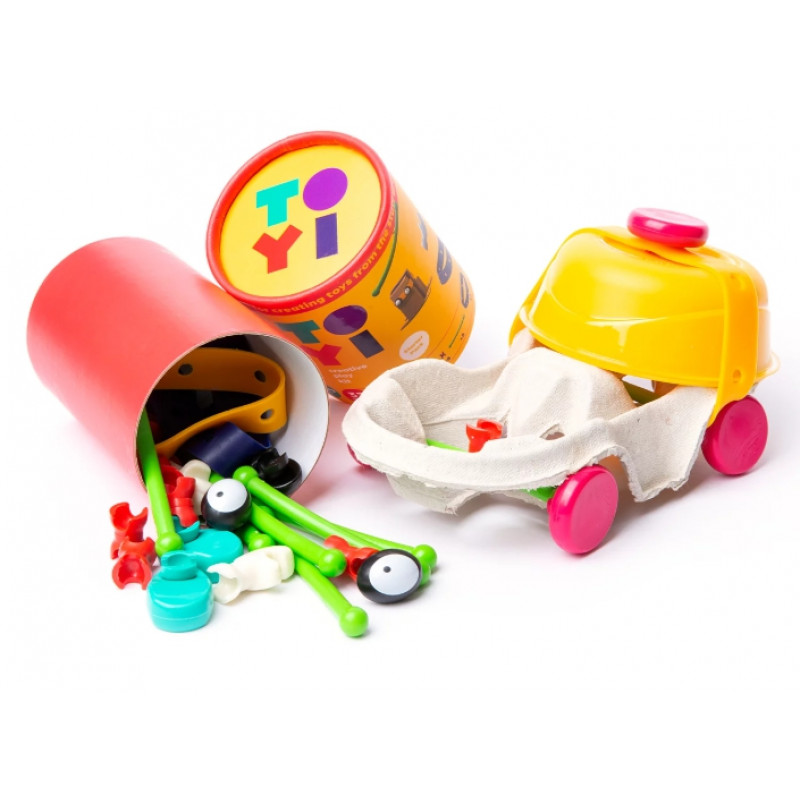 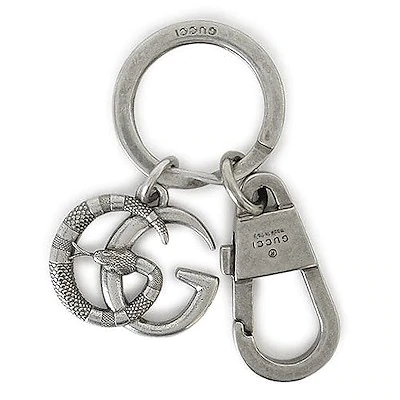 熊猫
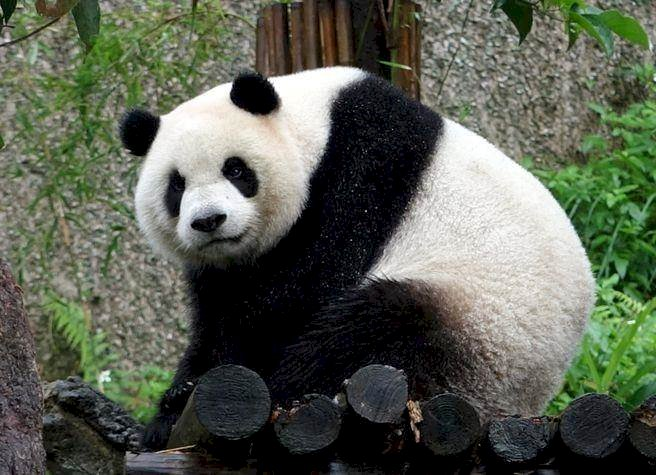 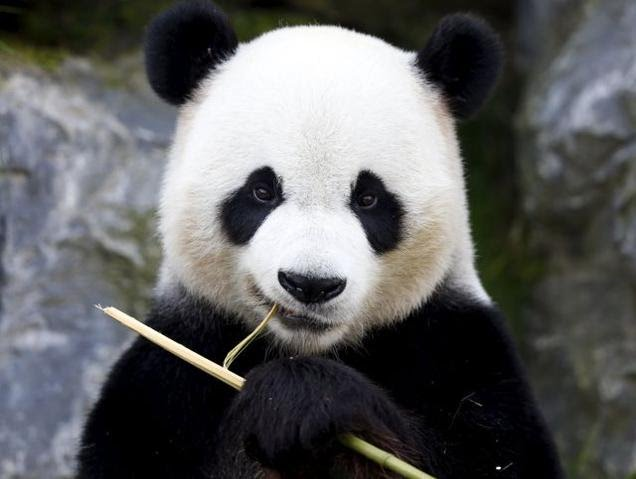 肯定
สามารถเป็นได้ทั้ง คำกริยา  คำคุณศัพท์  และคำวิเศษณ์   เช่น  
他今天来不来，我不能肯定。(คำกริยา)
他的回答是肯定的。(คำคุณศัพท์)
他肯定还没起床。(คำวิเศษณ์)

	เป็นการมองจากมุมมองของประธานของประโยคว่าเป็นการเต็มใจที่จะ  ยืนยัน  แน่ใจ  แน่นอน  เอง ไม่ได้มีใครบังคับ
นอกจากจะมีความหมายว่า ยืนยัน  แน่ใจ  แน่นอน   แล้วยังมีความหมายสื่อถึง  认可=  ยิมยอม   อนุญาต  โอเค    同意 = เห็นด้วย   保证 = รับประกัน
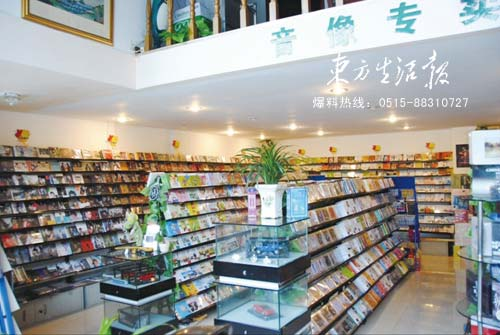 音像
音像——录音和录像的合称。
音像店：学校旁边新开了一家音像店。
音像书店：于是我们又走进一家音像书店。
音像教材：我们学校上课采用的音像教材比较多。
这里  那里
这里有没有根据鲁迅小说拍成的电影DVD。
这里就是我的学校素叻披他耶。
这里是711，过一条马路，那里就是我家了。
我喜欢中国，因为那里有很多好吃的。
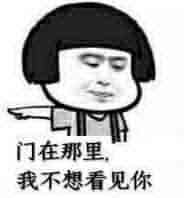 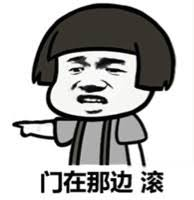 根据
哈利波特这部电影，就是根据JK罗琳《哈利波特》的小说改编的。



根据你的照片，我们很快找到了那个地方。
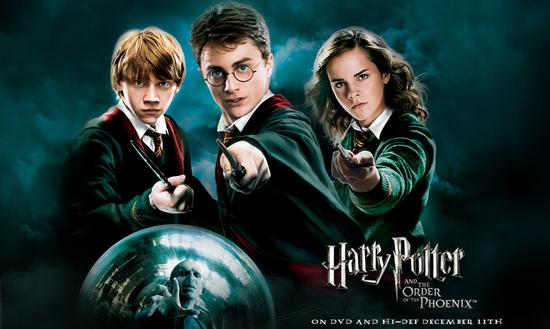 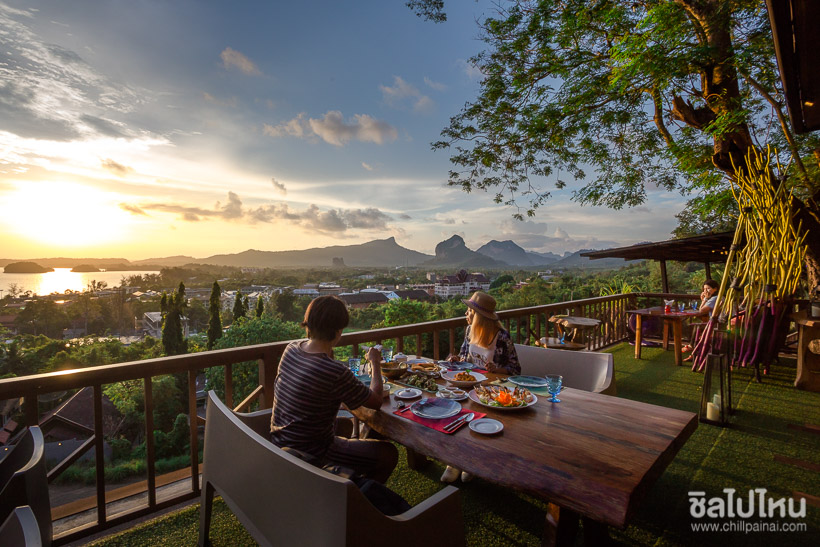 于是
เป็นคำเชื่อมสันธาน  ใช้ในประโยคที่มีสองส่วน  โดยที่ส่วนหน้าของประโยคจะเป็นการบอกเหตุ  และ 于是 จะอยู่ส่วนหลังของประโยคเพื่อบอกผลที่ตามมา  
	ส่วนหลังชองประโยคที่มี 于是  จะเป็นลำดับเหตุการณ์ต่อเนื่องที่เกิดขึ้นจากส่วนแรกของประโยค
我接到电话通知，于是就来了。
听说这部电影很好看，于是我也买了一张票。
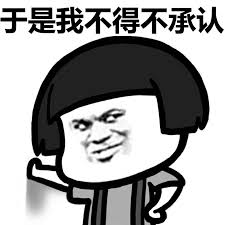 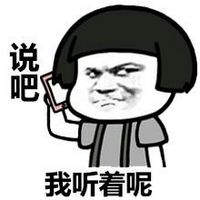 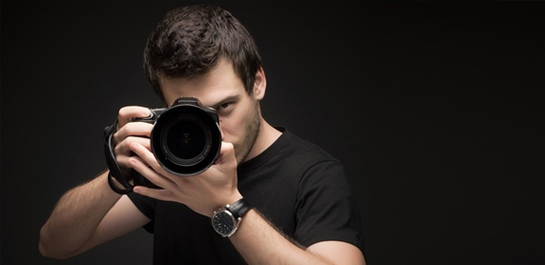 拍
1.这里有没有根据鲁迅小说拍成的电影DVD。
2.给我拍一张照片吧。
3.现在正在进行的是拍皮球比赛。
4.他拍死了一只蚊子。
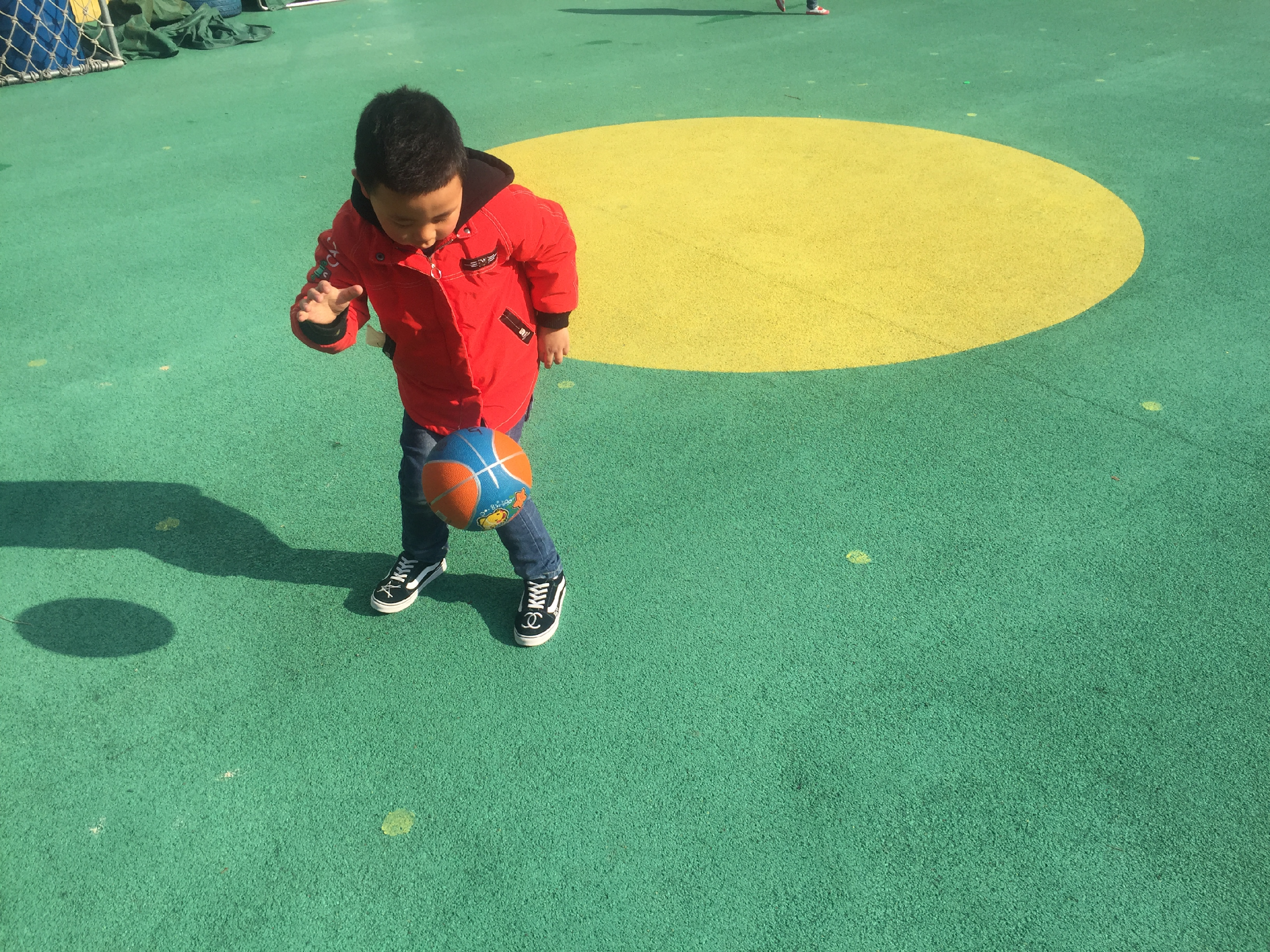 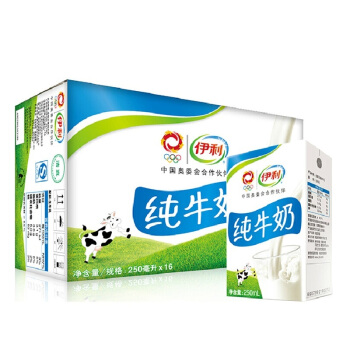 盒
1.他给了我一盒牛奶。
2.盒子：这个盒子我用来装鞋子了。
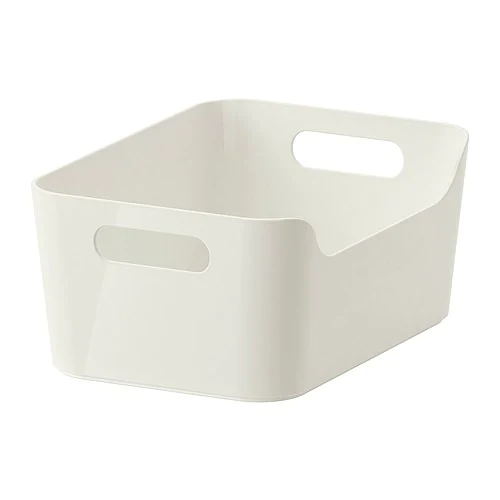 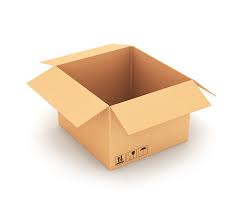 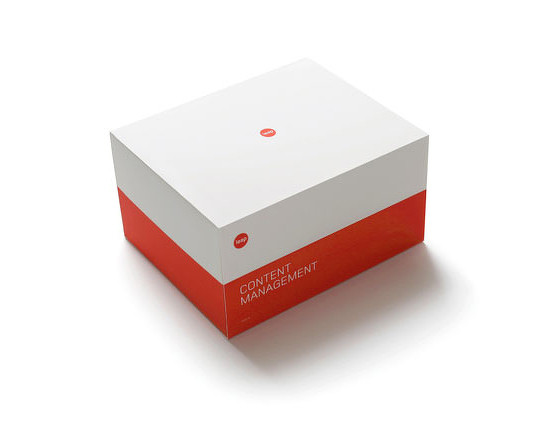 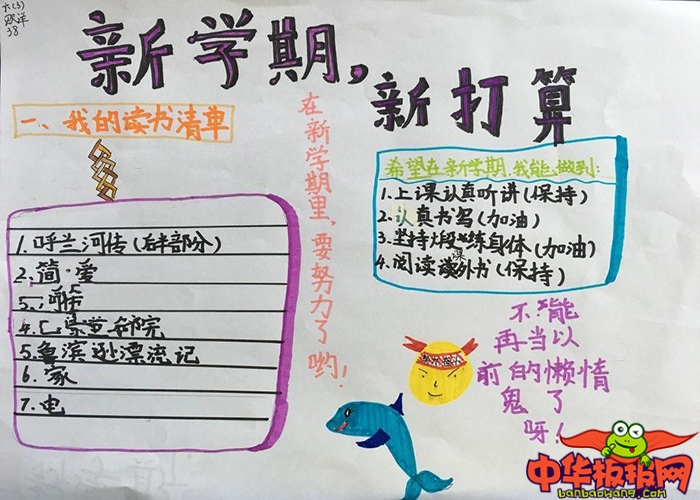 学期	上   下
上学期：高三上学期五月开学九月放假。
下学期：高三下学期十月开学二月放假。
一学年：一学年有上学期和下学期。
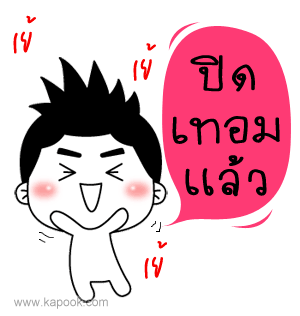 纸   纸箱
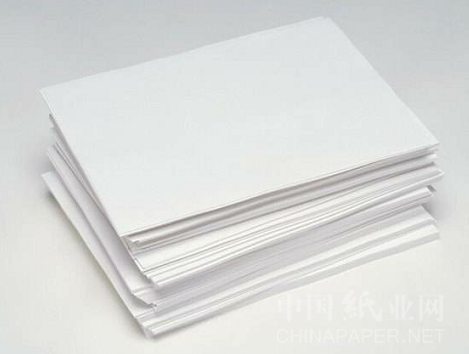 纸：拿出一张纸，现在开始考试。
面巾纸：您好，可以给我一张面巾纸吗？
草稿纸：数学考试之前，老师先给大家发草稿纸。
纸箱：就给我们俩一人找了一个小纸箱。
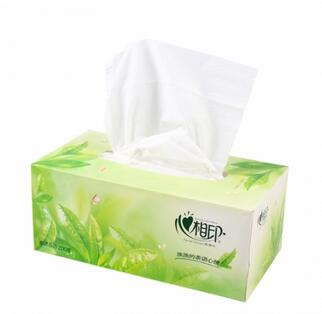 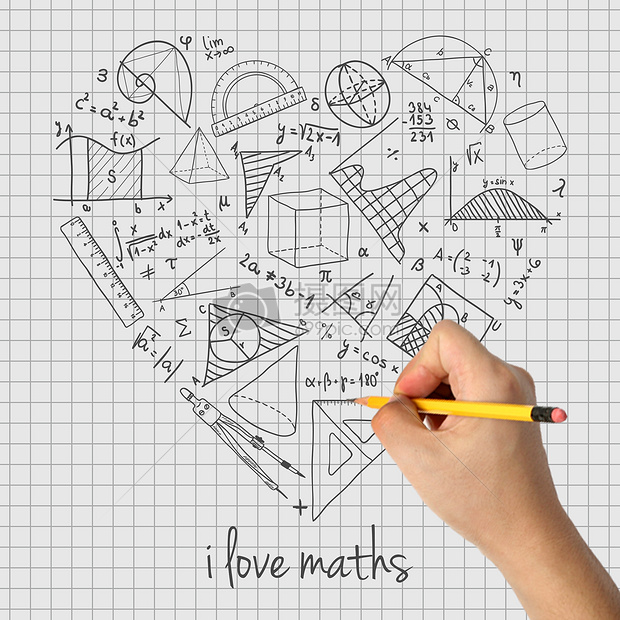 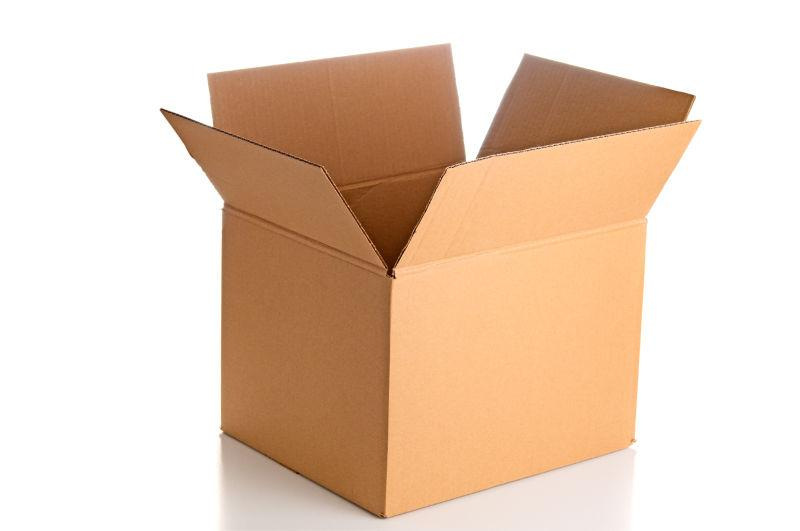 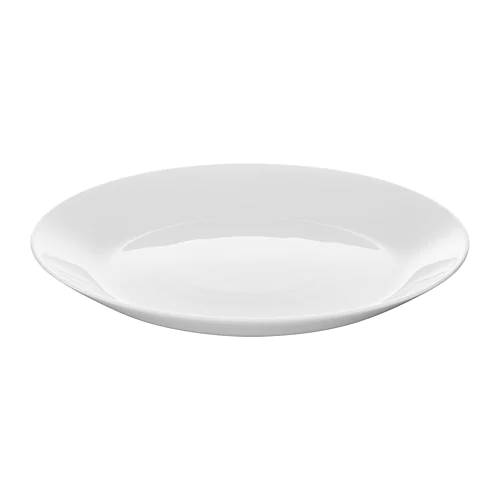 饭馆   盘
今天我去饭馆吃饭，点了三盘菜，没有吃完。
我和麦克走进一个小饭馆去吃饭，我们要了一盘饺子。
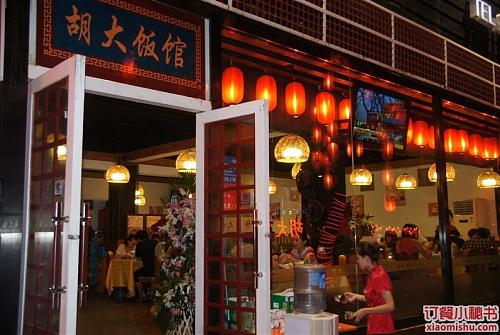 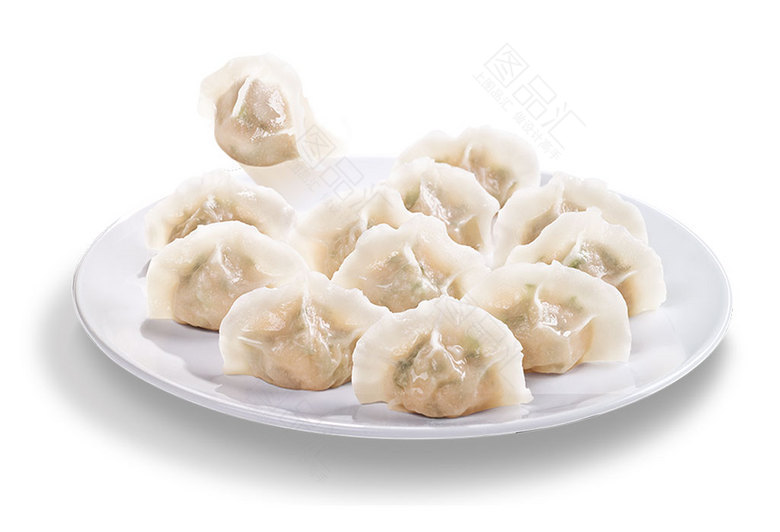 累   困
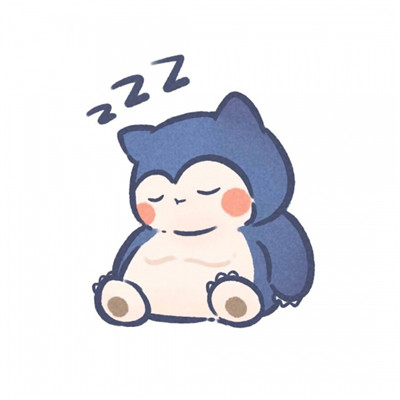 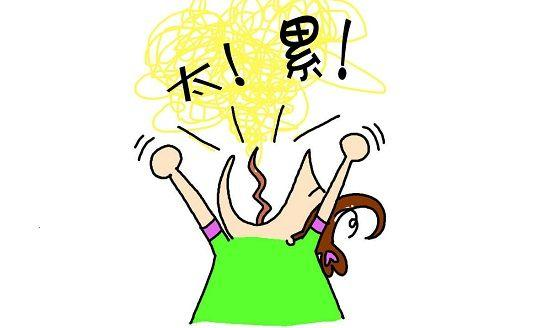 我又累又困，回家就睡着了。
今天真是又累又困的一天啊。
走了一天的路我感觉我很累。
昨晚我三点才睡觉，今天七点就起床了，我好困。
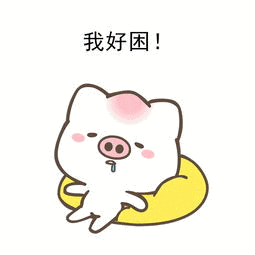 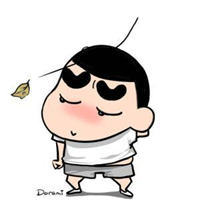 电梯		维修	修	 	楼梯
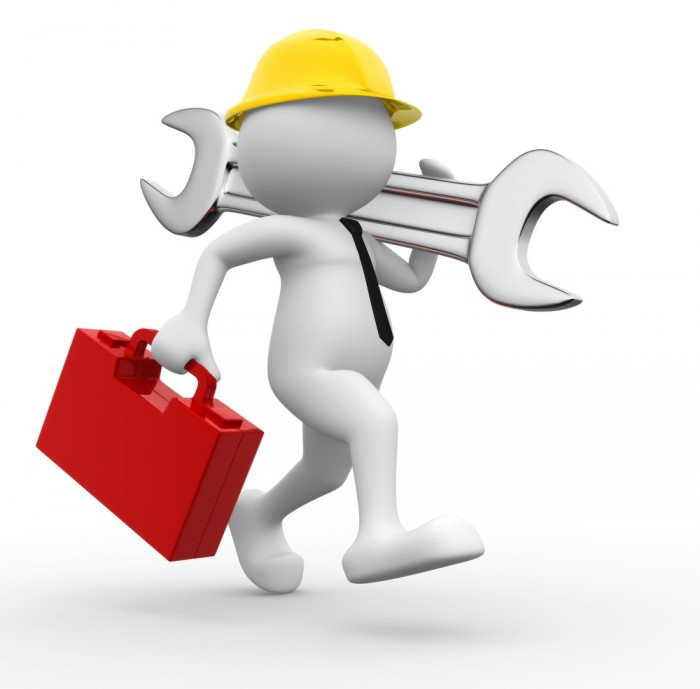 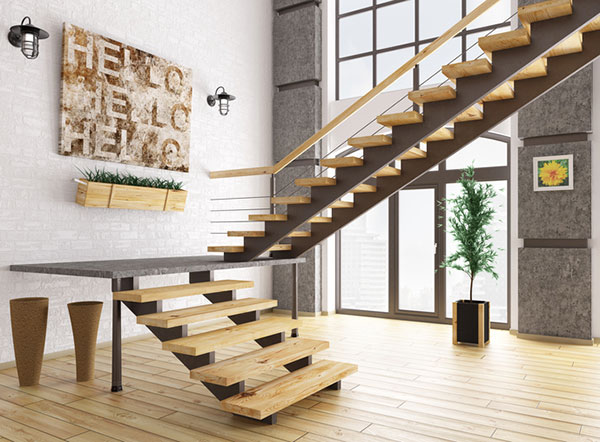 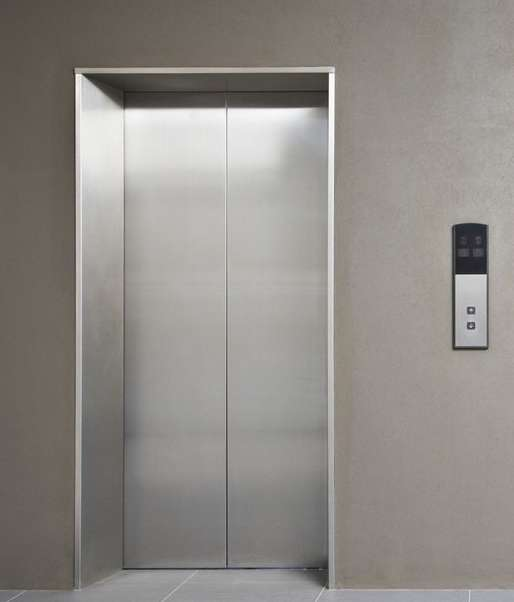 电梯坏了，王平给维修部打电话。
维修部的师傅过来修电梯了。
因为电梯坏了，所以只能走楼梯。
只好
电梯坏了，只好走楼梯了。
电梯坏了，我住在10层，可是没办法，只好爬上去了。
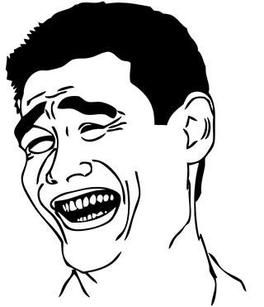 提  	步
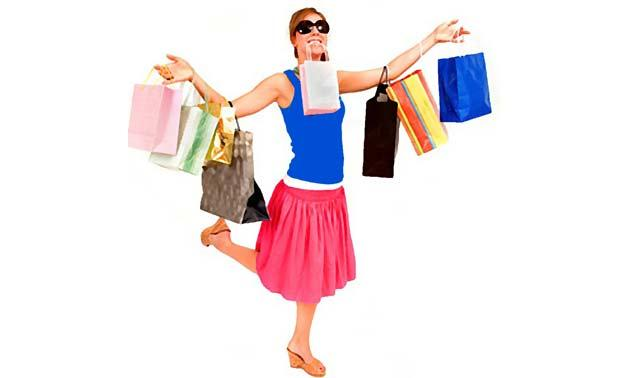 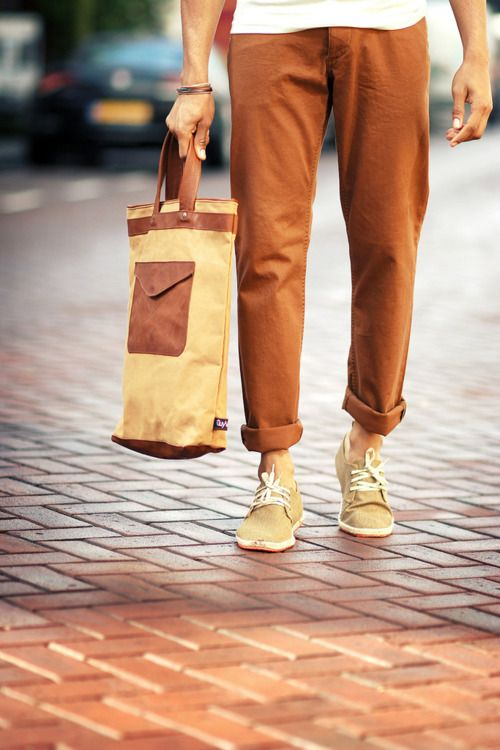 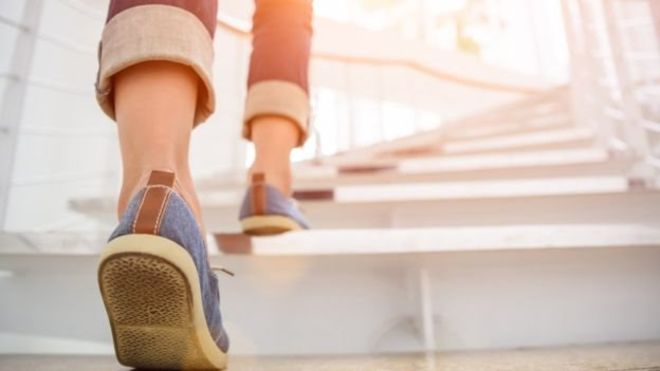 我手里提着一箱子书，一步一步地往上爬。
他一步步地走向我。
妈妈提了一筐鸡蛋。
却 	 忽然 	 想起来    钥匙
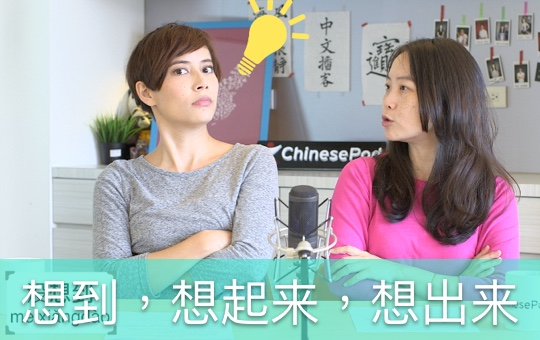 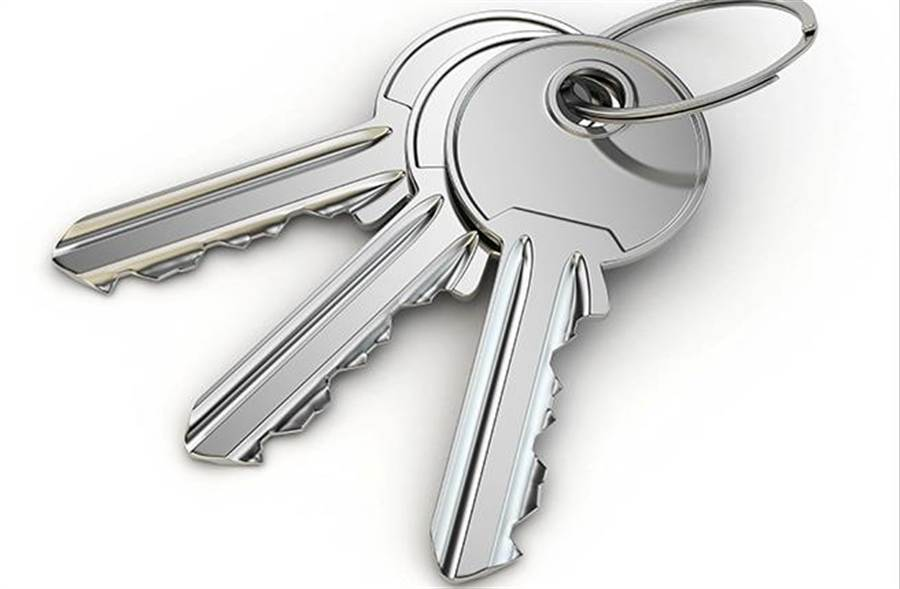 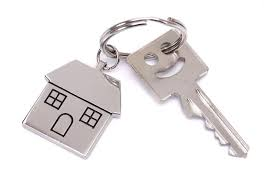 我都走到八楼了，忽然想起来我没带钥匙。
要拿出钥匙开门的时候，却发现钥匙不见了。
看起来：他看起来有点不太高兴。
听起来：听起来你的假期很有趣。
尝起来：榴莲闻起来臭，吃起来可真不错。
插		 拔 		哭笑不得
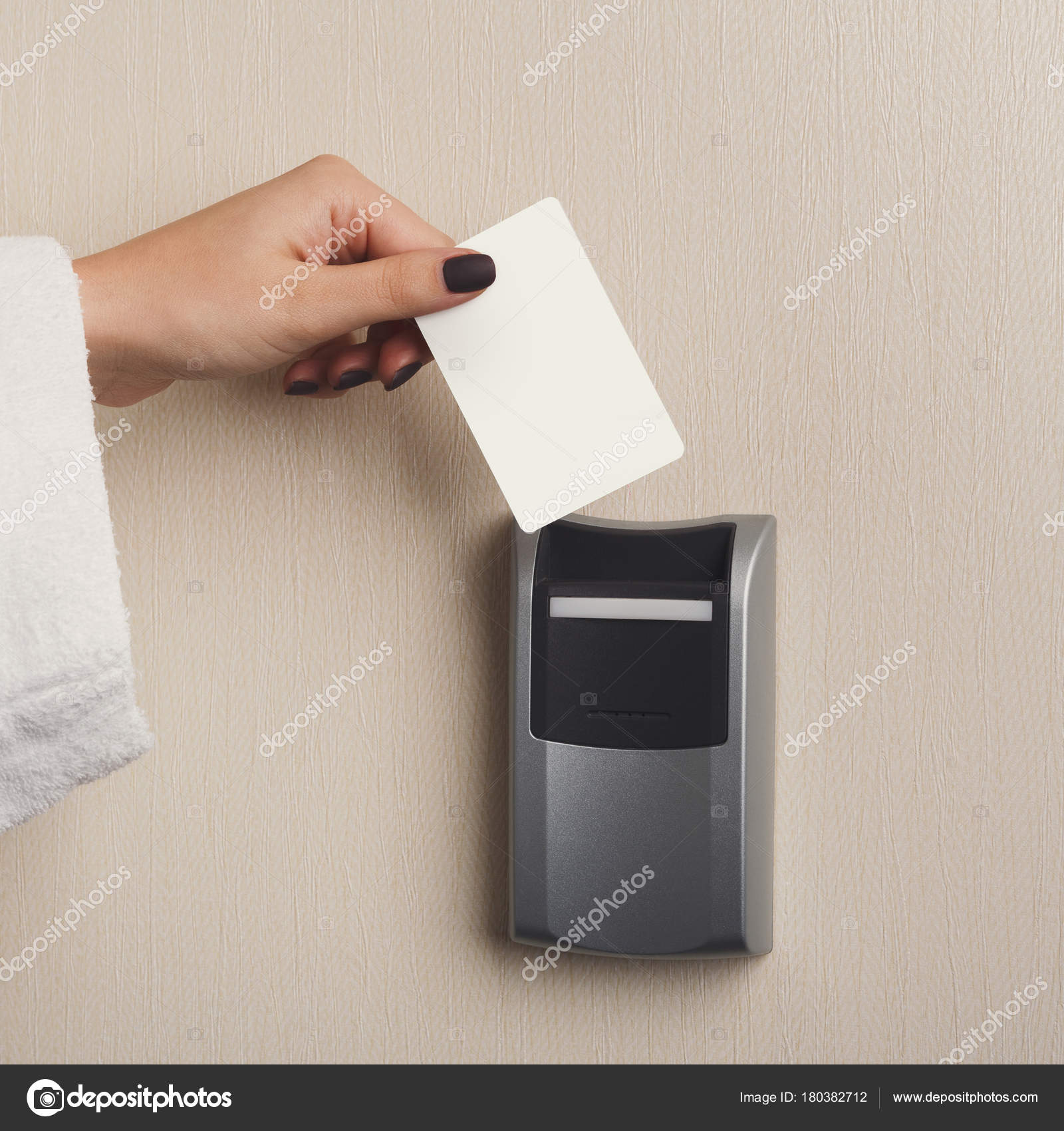 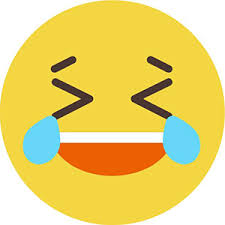 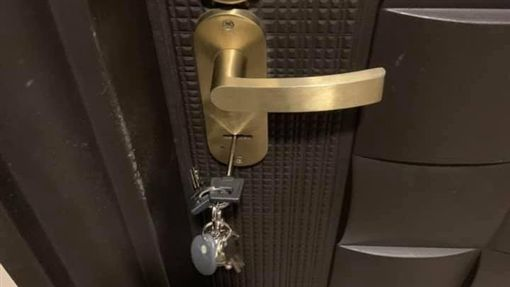 我想起来钥匙还在门上插着呢。
我忘记把钥匙拔下来了。
哭笑不得：哭也不是，笑也不是，形容处境尴尬，不知如何是好。
他经常干些让人哭笑不得的蠢事。
趋向补语
简单趋向补语：บทเสริมบอกทิศทางอย่างง่าย	来 去 上 下 进 出 回 过 起 开词组：打来、送去、走下、走出、放回
复合趋向补语：บทเสริมที่บอกทิศทางการเคลื่อนไหวแบบ ผสม
1.简单趋向补语： บทเสริมบอกทิศทางอย่างง่าย
โครงสร้าง :主语 + V +（简单趋向补语词）
	ประธาน  +  กริยา  +  (บทเสริมบอกทิศทางอย่างง่าย)
	她跑来了。
	书送去了。
	妈妈打来一个电话。
2.复合趋向补语:บทเสริมที่บอกทิศทางการเคลื่อนไหวแบบ ผสม
ใช้ตามหลังคำกริยา คำคุณศัพท์ เพื่อชี้แจงเกี่ยวกับทิศทางของกระทำหรือเหตุการณ์นั้นๆ  โครงสร้าง :
主语 + 动词 + 上/下/进/出/回/过/起 + 来/去
ประธาน + กริยา + 上/下/进/出/回/过/起 + 来/去
她跑进来了。
他走上去了。
ถ้ากรรมเป็นสถานที่ (处所) จะต้องวางกรรมไว้หน้า 来/去
 	เช่น   他走进图书馆去了。

ถ้ากรรมเป็นสิ่งของ (事物) จะวางกรรมไว้หน้า หรือหลัง 来/去 ก็ได้ 	เช่น  他带回来一只箱子。หรือ 他带回一只箱子来。
ถ้าหากคำกริยาไม่มีกรรม “了” จะวางไว้หลังคำกริยา หน้าบทเสริม หรือวางไว้ท้ายประโยคก็ได้ 	เช่น 一下课，同学们就跑了出去。หรือ 一下课，同学们就跑出去了。
	แต่ถ้ากรรมเป็นสถานที่ （处所） “了” ควรวางไว้ท้ายประโยค 	เช่น  他走下楼去了。
	ถ้ากรรมเป็นสิ่งของ （事物） “了” ควรวางไว้หลังบทเสริม หน้ากรรม (กรรมอยู่หลังสุด) 
	เช่น  我给你买回来了一件衣服。